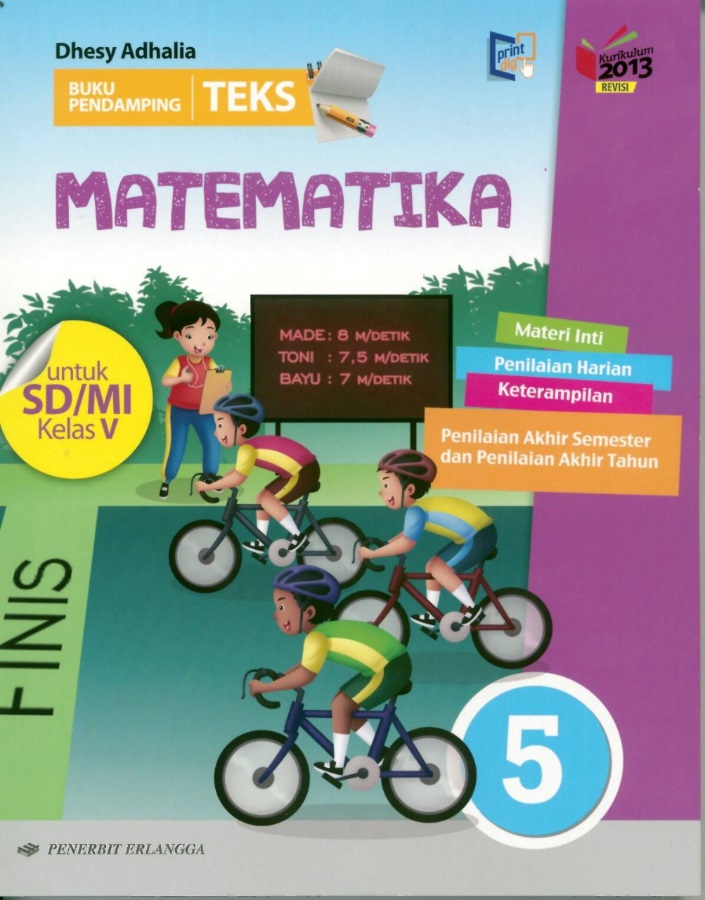 Media Mengajar
Buku Pendamping
Teks
Matematika
untuk SD/MI Kelas V
HENI NURHAENI, M,Pd
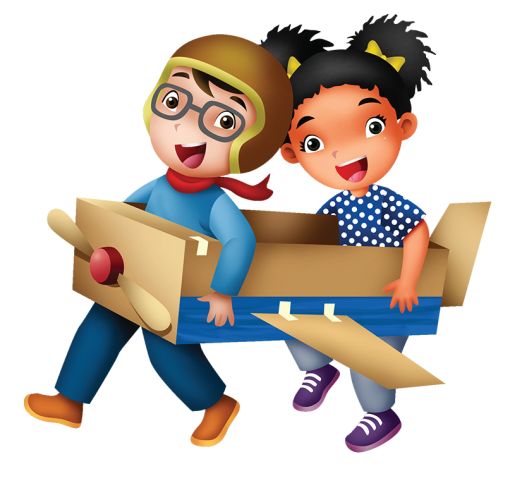 Bab 2
Kecepatan dan Debit
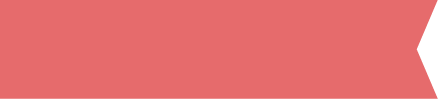 Materi Inti 3: Satuan Volume dan Debit
1. SATUAN VOLUME
Sebelum belajar tentang debit,kamu perlu belajar tentang satuan volume.
Volume disebut juga isi atau kapasitas
Volume adalah seberapa banyak ruang yang dapat ditempati oleh suatu objek
Contoh satuan volume yaitu cm3, m3, atau liter
TANGGA SATUAN VOLUME
Naik1 tangga dibagi 10
Naik 1 tangga dibagi 1000
km3
kl
hm3
hl
dam3
dal
m3
l
dm3
dl
cm3
cl
mm3
ml
Turun 1 tangga dikali1000
Turun 1 tangga dikali 10
1 liter   = 1 dm3
1 ml     = 1 cm3
1 ml = 1 cc = 1 cm3
Satuan volume dapat diubah menjadi satuan yang lain.
Perhatikan contoh berikut :
1. 4 hm3 = (4 x 1000.000) m3 = 4.000.000 m3
2. 6000 cm3 = (6000 : 1000) dm3 = 6 dm3
(7 x 100) cl = 700 cl
3. 7 l =…c l
4. 4 k l = … d l
(4x10.000) dl = 40.000 dl
5. 3000 dal =…hl
(3000:10) hl =300 hl
3 l  = 3 dm3 =3 x 1000.000 mm3 =3.000.000 mm3
6. 3 l =…mm3
7. 2 hl =…dm3
2 hl= 200 l = 200 dm3
2. SATUAN DEBIT
Debit adalah volume zat cair yang mengalir persatuan waktu.
Pengukuran debit dapat dihitung dengan persamaan berikut :
Volume = debit x waktu
Satuan debit bergantung pada satuan volume dan satuan waktu yang digunakan.

Volume dinyatakan dalam satuan m3, dm3, cm3 atau liter,
Waktu dinyatakan dalam satuan detik,menit atau jam
Satuan debit adalah liter/detik , cm3/menit , liter/jam atau m3/jam
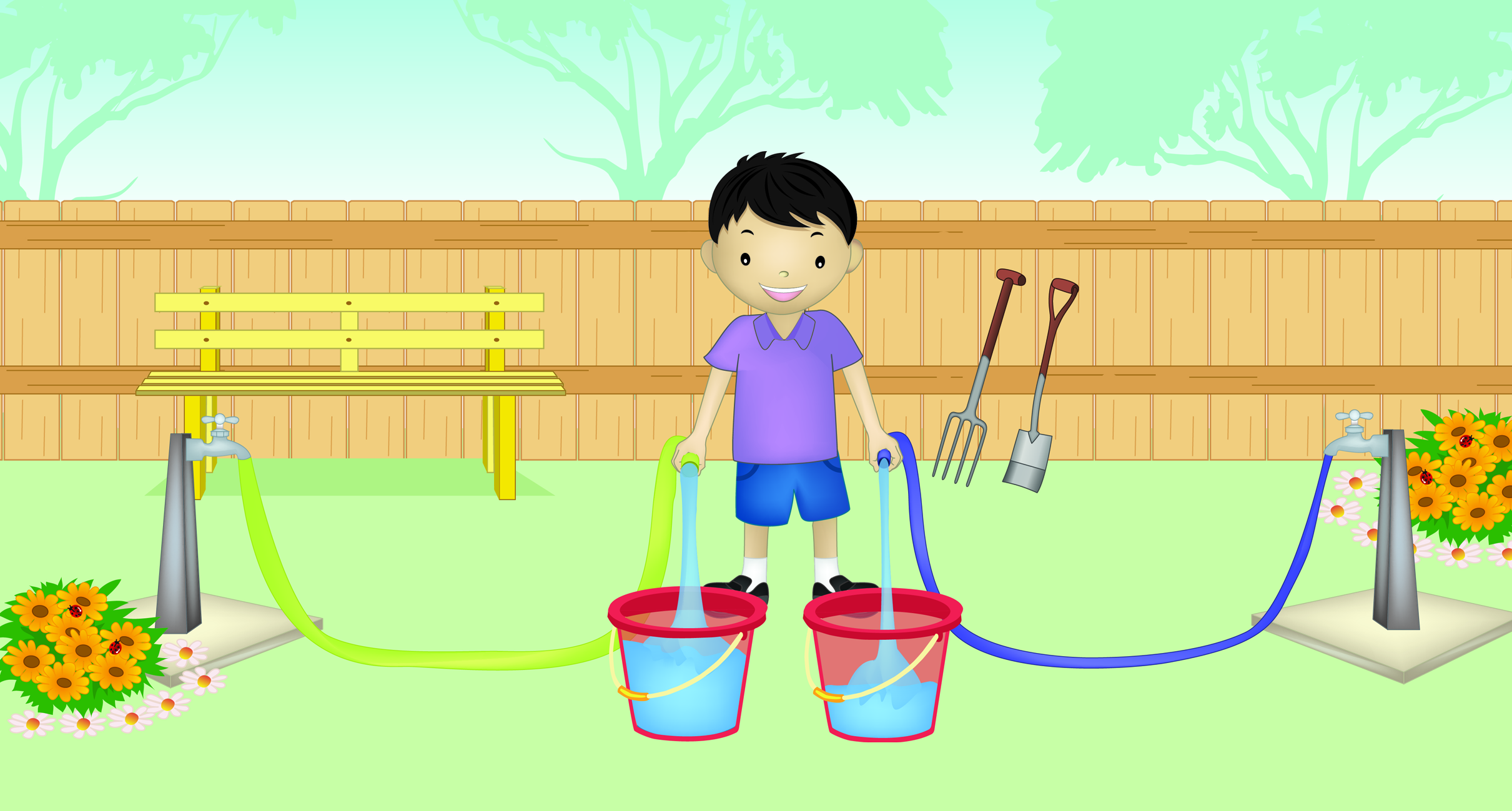 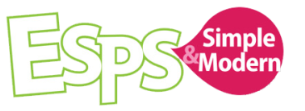 Dari gambar, diperoleh bahwa:
Pada saat pengisian air dalam ember menggunakan keran, semakin banyak volume air yang mengalir dari keran, semakin cepat waktu pengisiannya.
Contoh satuan kecepatan yaitu liter/detik, cm3/menit, liter/jam, atau m3/jam. Satuan debit juga dapat diubah menjadi bentuk lain.
Contoh:
Materi Inti 3: Satuan Volume dan Debit
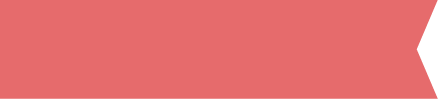 Contoh:
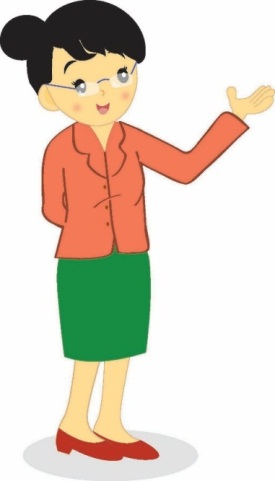 Penyelesaian:
6 m3/jam =
Materi Inti 3: Satuan Volume dan Debit
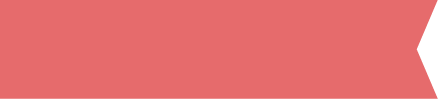 Contoh:
Ayah mengisi bak mandi hingga penuh menggunakan keran
dalam waktu 20 menit. Volume bak mandi tersebut 100 liter.
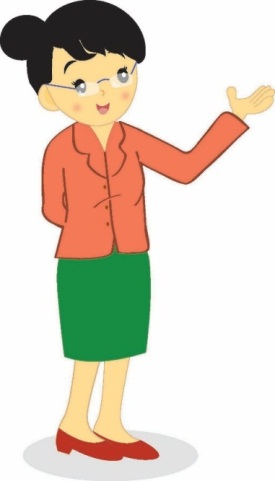 Penyelesaian:
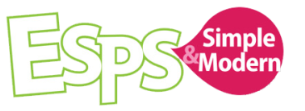 Contoh:
Sebuah pintu bendungan mengalirkan air sebanyak 1.200 dm3 dalam waktu 3 detik. Berapakah debit air pada pintu bendungan tersebut?
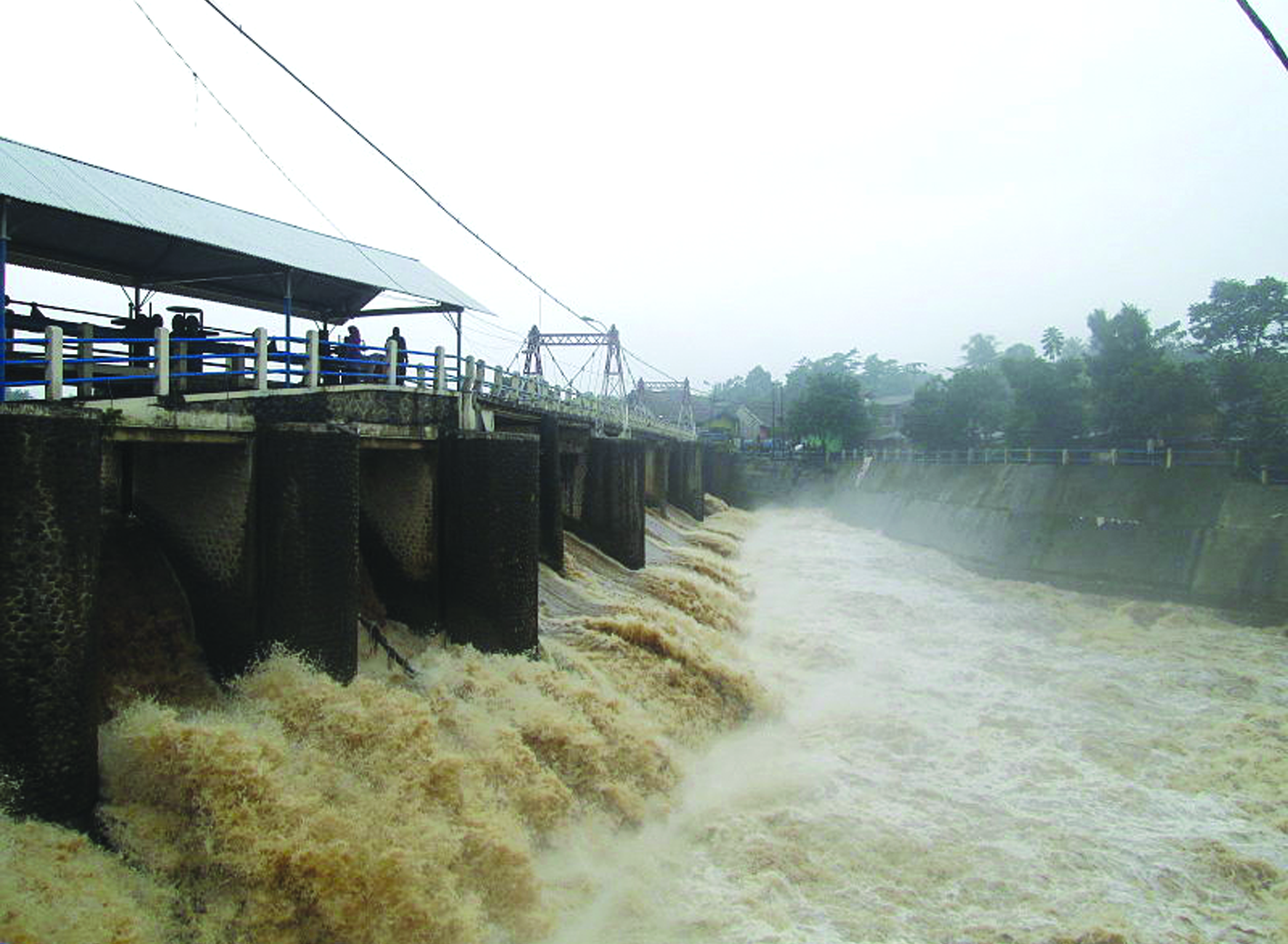 Penyelesaian:
Jadi, debit air pada pintu bendungan tersebut adalah 400 dm3/detik.
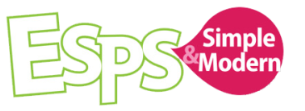 Contoh:
Debit air yang keluar dari sebuah keran adalah 0,8 liter/detik. Jika sebuah bak mandi memiliki volume 160 liter, berapa lama waktu yang diperlukan untuk mengisi bak tersebut sampai penuh?
Penyelesaian:
Jadi, waktu yang diperlukan untuk mengisi bak sampai penuh adalah 3 menit 20 detik.
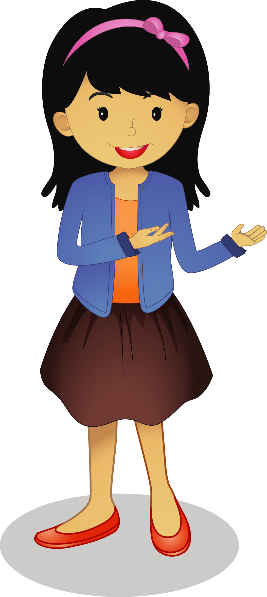 SELAMAT BELAJAR DAN TETAP SEMANGAT
HENI NURHAENI, M,Pd